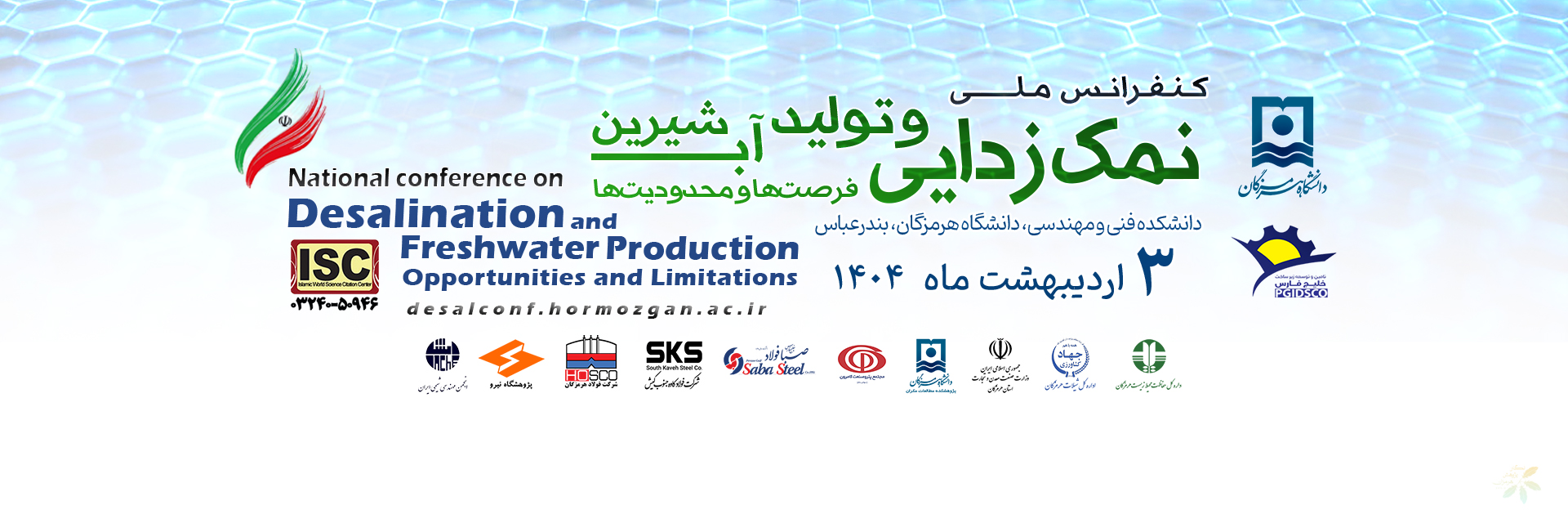 عنوان مقاله
آرم مورد نظر نویسنده مقاله
نام نویسندگان:
دانشگاه یا موسسه:
1
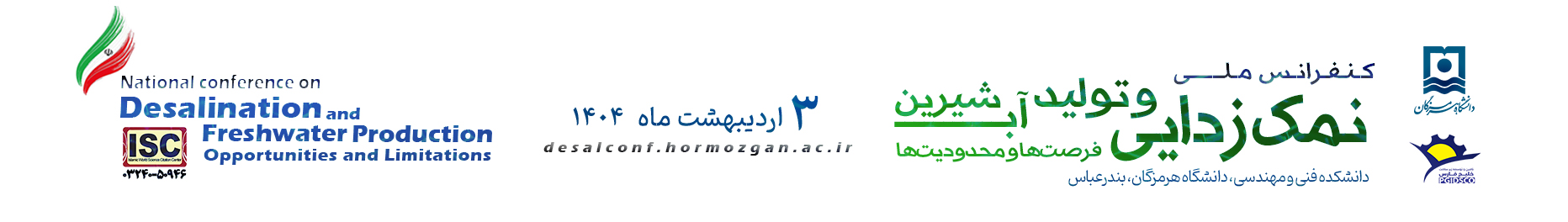 فهرست مطالب
پیشنهاد می‌گردد هر فایل ارائه شامل بخش‌های زیر باشد:
مقدمه
پیشینه تحقیق (بصورت محدود)
روش تحقیق
یافته‌ها و نتایج
نتیجه‌گیری
2
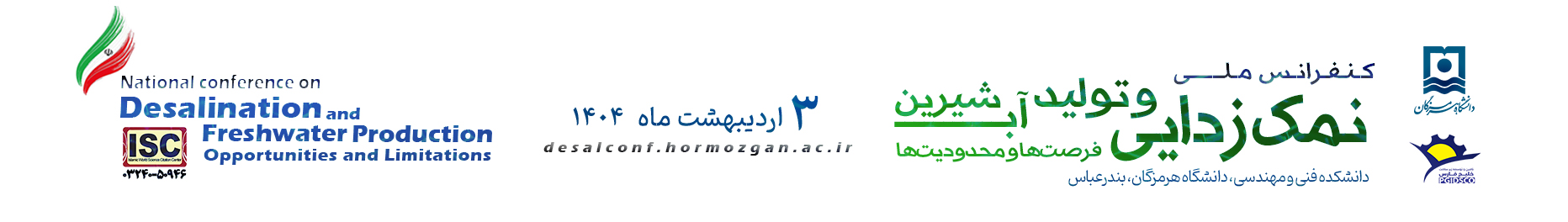 تیتر مدنظر
عنوان مبحث:
متن
عنوان مبحث: 
 زیر بخش اول
 زیر بخش دوم
3
نوع قلم و فونت ها
4
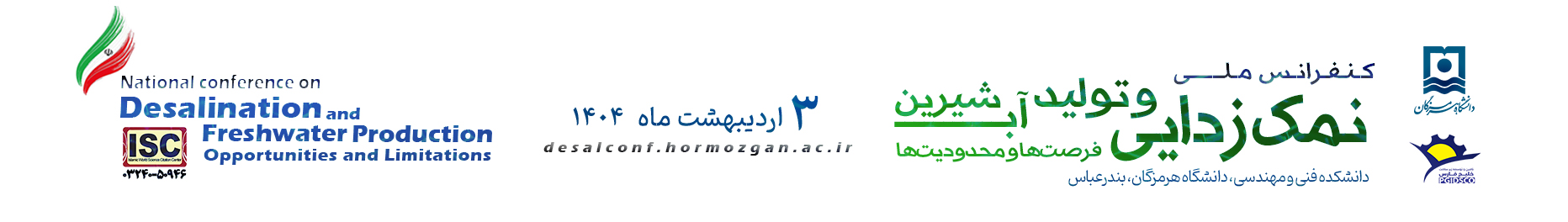 فرمت و راهنمای تهیه فایل ارائه شفاهی
اسلایدهای خود را با نرم‌افزار  Power Point تهیه نمایید.
برای حفظ یک دستی ارائه‌ها ازTheme  پیشنهادی فایل نمونه پاورپوینت استفاده نمایید.
در اولین اسلاید می‌بایست عنوان مقاله، نام نویسنده، (نویسندگان)، آرم همایش (در بالا) و آرم شرکت یا سازمان ارائه دهنده (اختیاری) به صورت مشخص و واضح وجود داشته باشد.
اسلاید‌ها حتماً شماره‌گذاری شود و حداکثر تعداد اسلایدها باید 20 اسلاید باشد.
حداکثر زمان تخصیص داده شده برای ارائه هر مقاله 15 دقیقه می‌باشد. پس از زمان ارائه، در حدود 5 دقیقه نیز، پرسش و پاسخ خواهد بود.
5